Презентация
«Федеральный
 государственный образовательный
 стандарт дошкольного образования»

                                                                            
                                                                               Старший воспитатель
                                                                                          высшей квалификационной 
                                                         категории 
                                                                                         МБДОУ «Детский сад № 2»
                                                               А.Г.Пугачева
Нормативно-правовая страничка
Федеральный закон от 29 декабря 2012 года № 273 – ФЗ «Об образовании в Российской Федерации».

Приказ Министерства образования и науки РФ от 17 октября 2013 года № 1155 г.Москва «Об утверждении федерального государственного образовательного стандарта дошкольного образования».

Письмо Рособрнадзора от 07.02.2014 N 01-52-22/05-382 «О недопустимости требования от организаций, осуществляющих образовательную деятельность по программам дошкольного образования, немедленного приведения  уставных документов и образовательных программ в соответствие с ФГОС ДО».
Принципы
Поддержка разнообразия детства; сохранение уникальности и самоценности детства как важного этапа в общем развитии человека.
Личностно-развивающий и гуманистический характер взаимодействия взрослых, педагогов и детей.
Уважение личности ребенка.
Реализация Программы в формах, специфических для детей данной возрастной группы, прежде всего в форме игры.
ФГОС ДО
Образовательные области
Социально-коммуникативное развитие
на усвоение норм и ценностей, принятых в обществе, включая моральные и нравственные ценности; 
развитие общения и взаимодействия ребенка со взрослыми и сверстниками; 
становление самостоятельности, целенаправленности и саморегуляции собственных действий; 
развитие социального и эмоционального интеллекта, эмоциональной отзывчивости, сопереживания, формирование готовности к совместной деятельности со сверстниками, формирование уважительного отношения и чувства принадлежности к своей семье и к сообществу детей и взрослых в Организации; 
формирование позитивных установок к различным видам труда и творчества; 
формирование основ безопасного поведения в быту, социуме, природе.
Познавательное       развитие
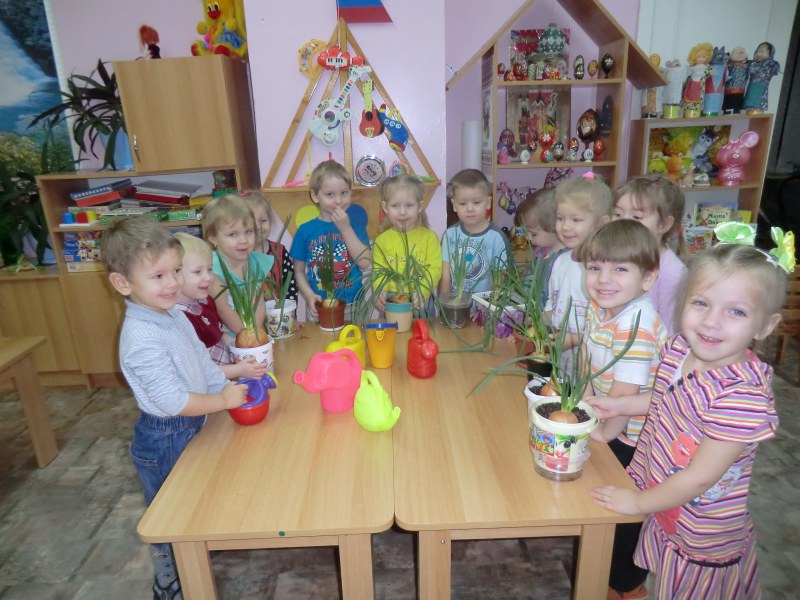 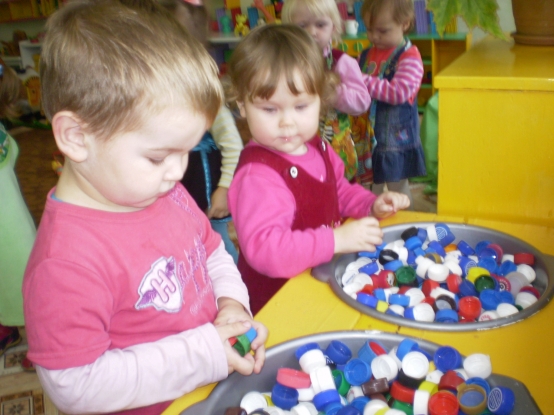 Речевое развитие
включает владение речью как средством общения и культуры; 
обогащение активного словаря; 
развитие связной, грамматически правильной диалогической и монологической речи; 
развитие речевого творчества; 
развитие звуковой и интонационной культуры речи, фонематического слуха; 
знакомство с книжной культурой, детской литературой, понимание на слух текстов различных жанров детской литературы; 
формирование звуковой аналитико-синтетической активности как предпосылки обучения грамоте.
Художественно-эстетическое развитие
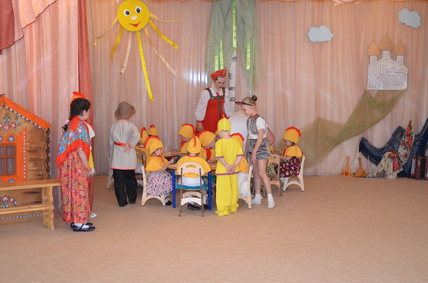 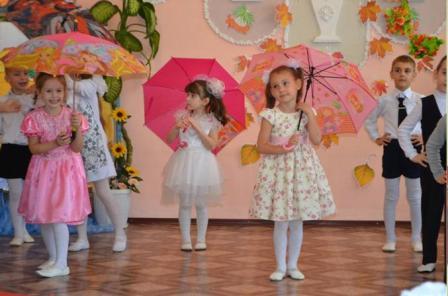 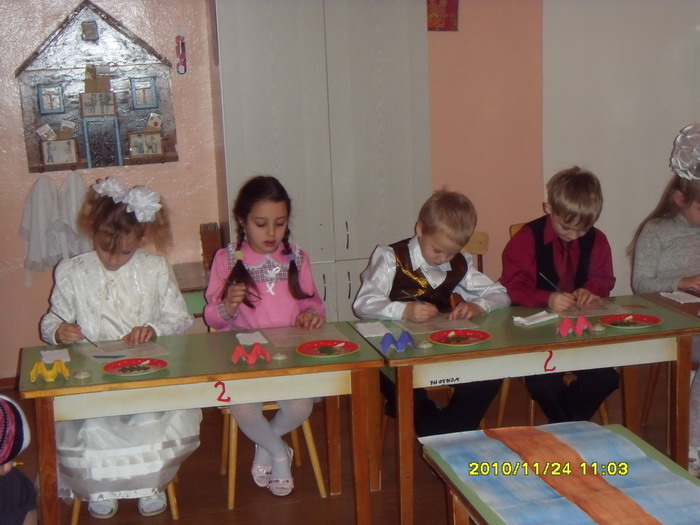 Физическое развитие
включает приобретение опыта в следующих видах деятельности детей: двигательной, в том числе связанной с выполнением упражнений, направленных на развитие таких физических качеств, как координация и гибкость;
 способствующих правильному формированию опорно-двигательной системы организма, развитию равновесия, координации движения, крупной и мелкой моторики обеих рук, а также с правильным, не наносящем ущерба организму, выполнением основных движений (ходьба, бег, мягкие прыжки, повороты в обе стороны), формирование начальных представлений о некоторых видах спорта, овладение подвижными играми с правилами; 
становление целенаправленности и саморегуляции в двигательной сфере; 
становление ценностей здорового образа жизни, овладение его элементарными нормами и правилами (в питании, двигательном режиме, закаливании, при формировании полезных привычек и др.).
Аспекты образовательной среды
Предметно-пространственная развивающая образовательная среда
Характер взаимодействия со взрослыми
Система отношений ребенка к миру, к другим людям, к себе самому
Характер взаимодействия с другими детьми
Структура ООП ДО
Структура ООП ДО
Целевой раздел
Пояснительная записка;
Цели и задачи реализации Программы;
Принципы и подходы к формированию Программы;
Значимые характеристики , в т.е.характеристики особенностей  развития детей раннего и дошкольного возраста.
Структура ООП ДОЦелевой раздел
Содержательный раздел
Часть Программы, формируемая
участниками образовательных
 отношений составляет не более 40%
Коррекционная работа 
и/или инклюзивное образование
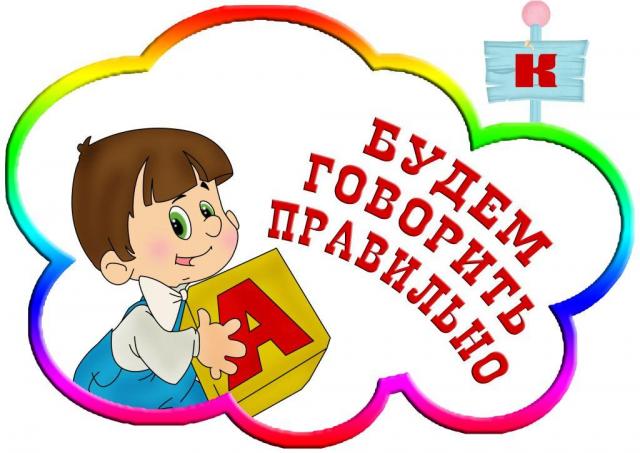 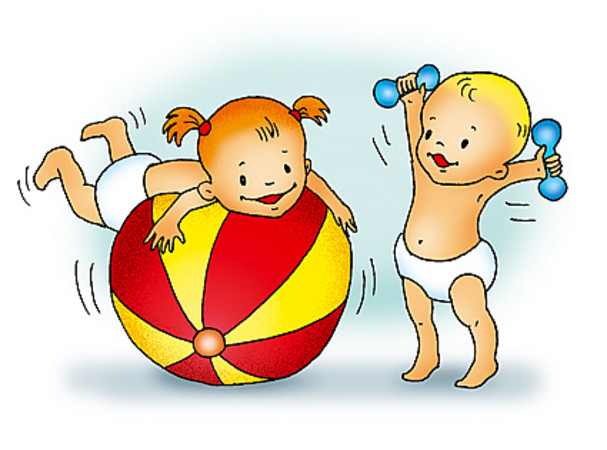 Презентация Программы
Требования к условиям реализации Программы
Требования к результатам освоения ООП ДО
Целевые ориентиры
Спасибо за внимание!
Успехов в работе!